Haz Ahora
1. usas el maquillaje para……
2. para secarse el cuerpo necesitas…..
3. es necesario __________ temprano para ir a la escuela
4. antes de ducharse es necesario __________ la ropa. 
5. Cuando te duchas usas ___________ para lavarse el pelo.
Describe las fotos con 2 palabras de vocabulario
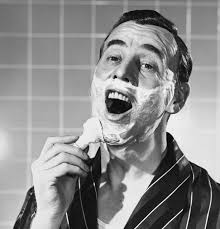 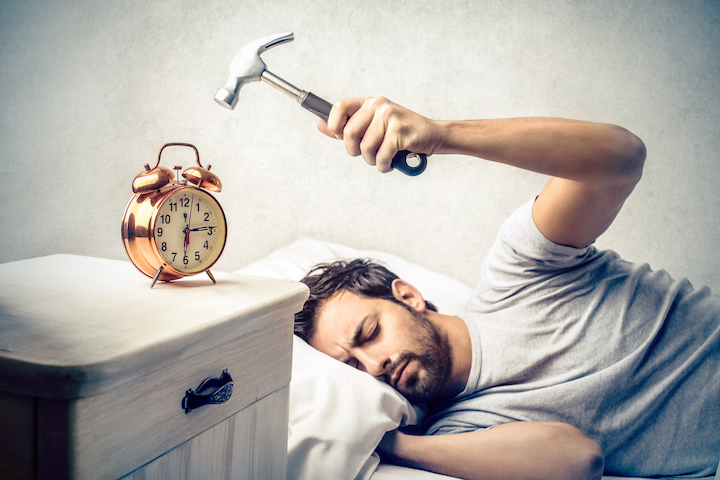 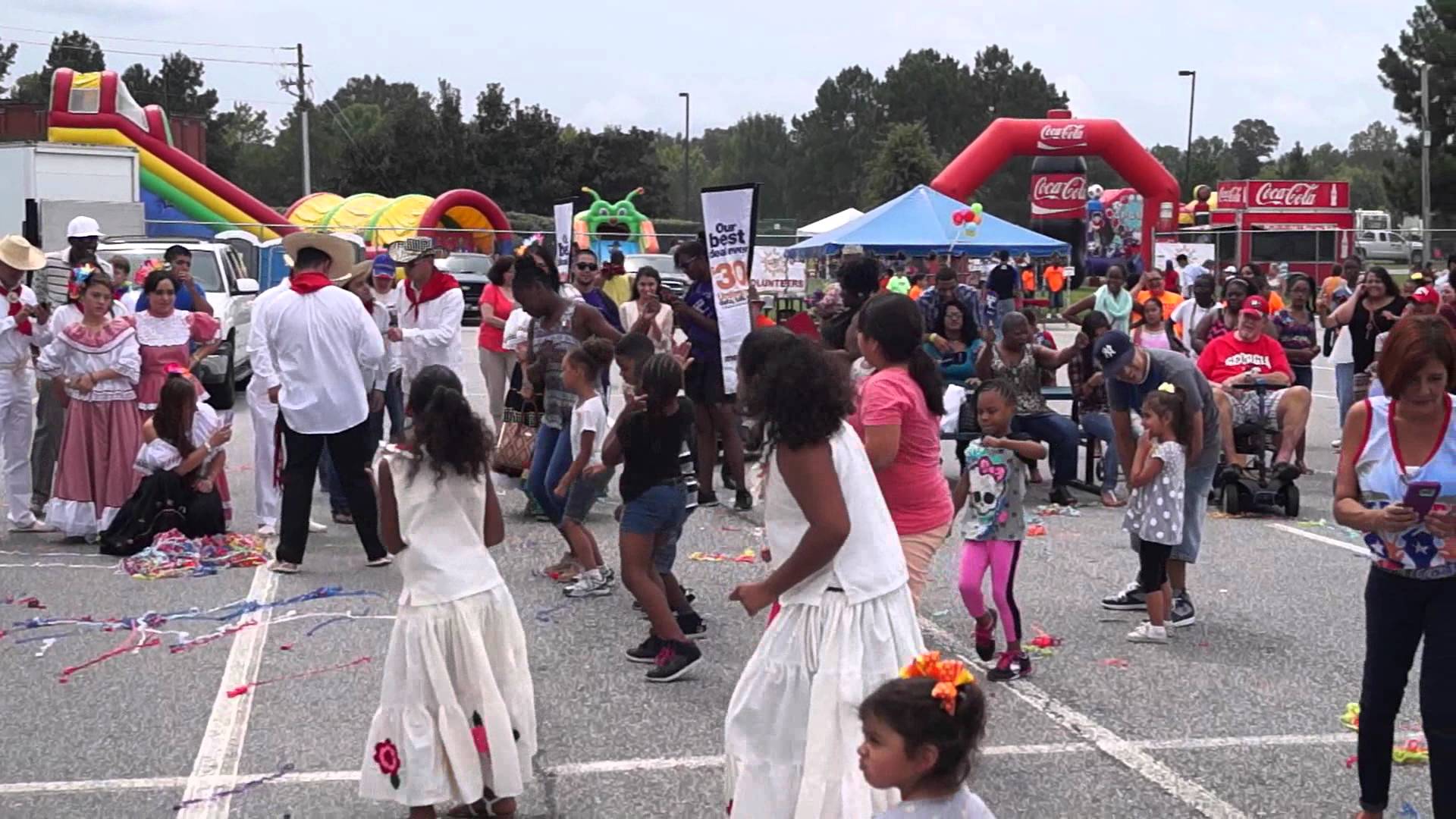 Tri-City Latino Festival
Extra Credit! 
Saturday September 15th 
Columbus Civic Center
Free admission 
To receive extra credit you must take a photo of
yourself by one of the cultural booths representing 
a Spanish speaking country and tell me one 
interesting fact about that country
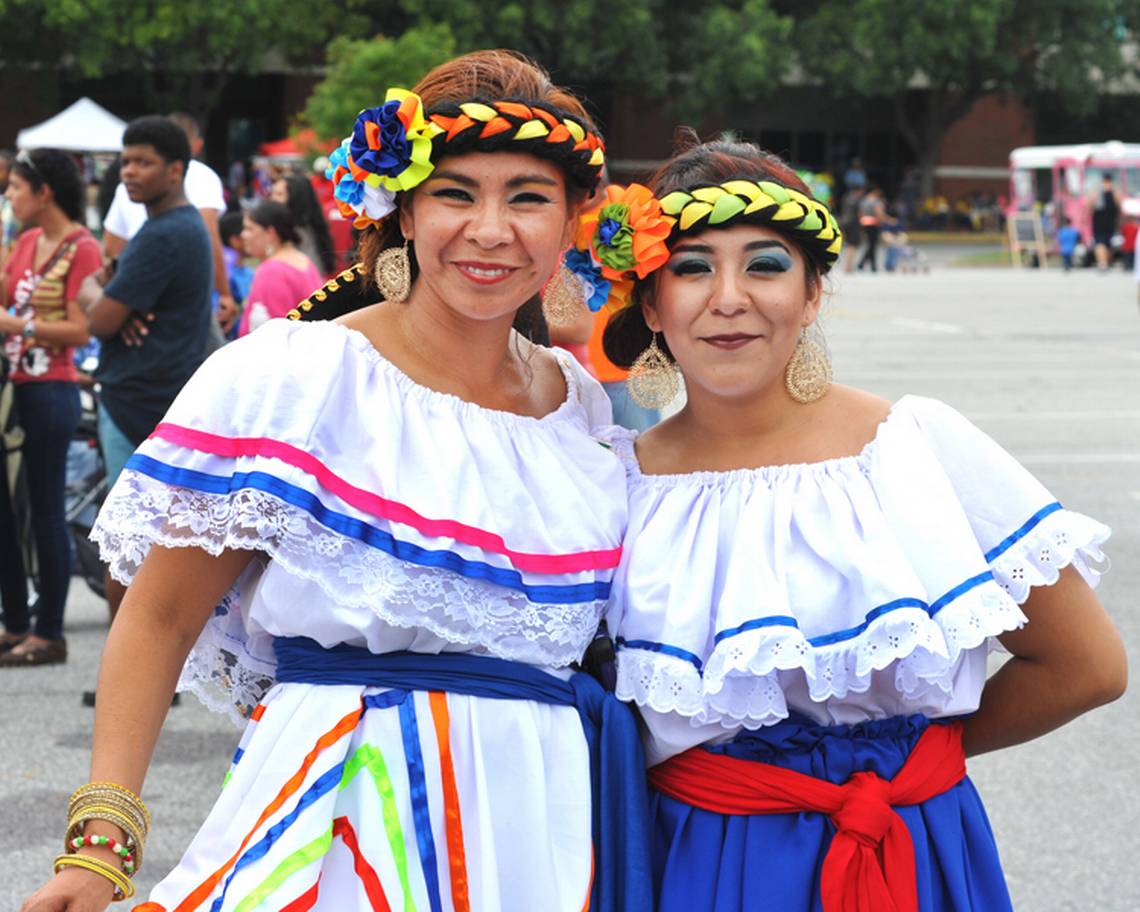 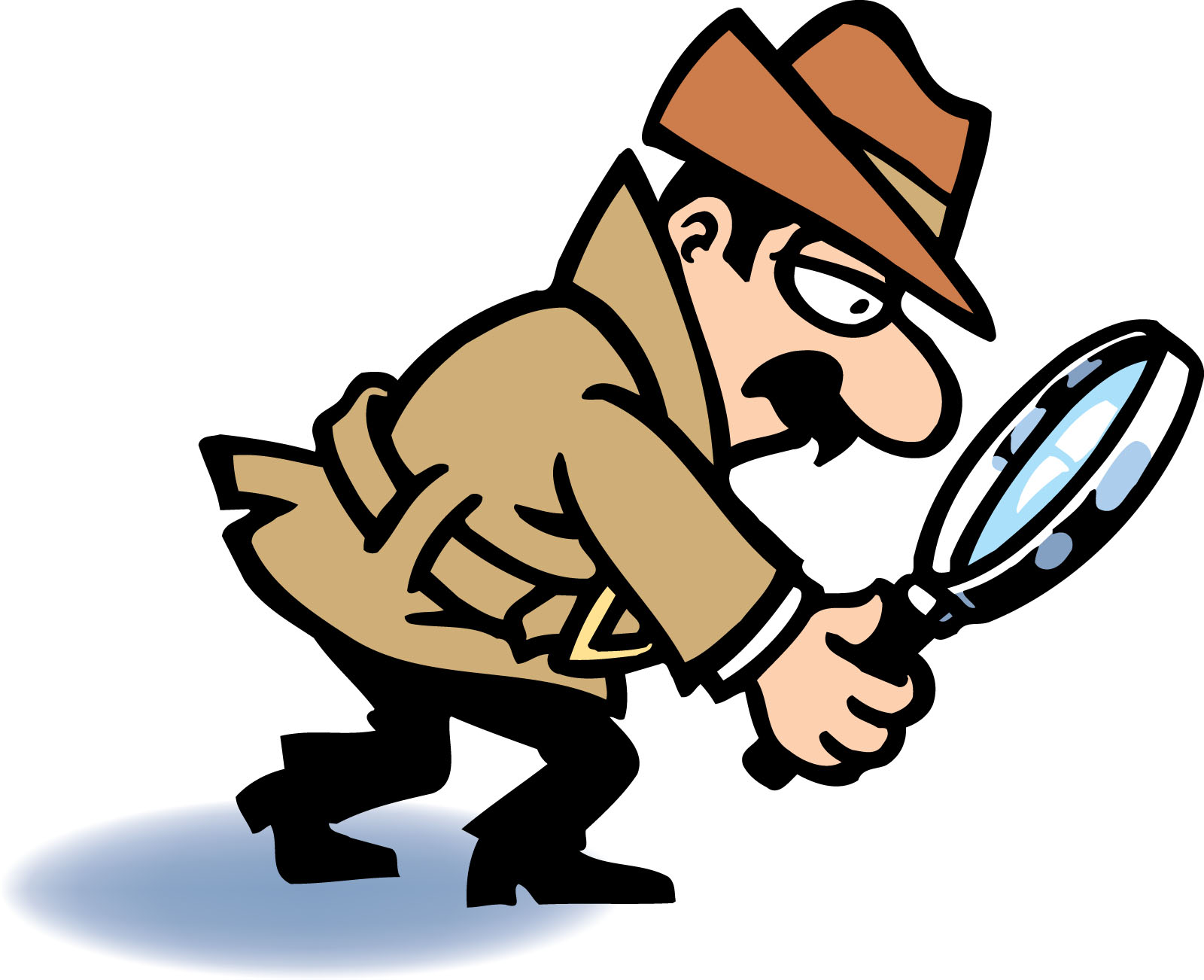 Las Pistas
El cepillo de dientes
3. es un producto personal pequeño 
3. Es necesario usar todos los días 
2. lo usas para cepillarse los dientes
1. Con la pasta de dientes
El perfume
4. es un producto personal y es liquido
3. es para las chicas
2. chanel no.4, lavender, Victoria’s Secret
1. no es agua de colonia
afeitarse
4. Es un verbo 
3. Se puede usar cuando se ducha es blanca
2. Chicos usan para la cara o las chicas para las piernas
1. usas crema de afeitar
dormirse
4. lo haces por la noche
3. Estoy muy cansado… 
2. es el opuesto de despertarse
1. me duermo….
secarse
4. Después de ducharse
3. Es un verbo y necesitas una toalla 
2. puede ________ tu pelo. 
1. secador de pelo
El peine
4. es un producto personal y es similar al verbo 
3. un objeto pequeño
2. usas para el pelo
1. el verbo es peinarse
maquillarse
4. es un verbo y es muy similar al producto 
3. lo pones en la cara y los ojos
2. MAC, Sephora y Covergirl
1. usas el maquillaje
El jabón
4. es un producto personal y lo usas en la ducha 
3. es liquido o en barra
2. para lavarse el cuerpo o las manos 
1. no es champú
levantarse
4. por la mañana 
3. después de despertarse
2. Señor Wooley dice “no voy a ___________”
1. opuesto de acostarse
vestirse
3. es un verbo y usas ropa
2. te pones la ropa 
1. opuesto de quitarse
lentamente
3. opuesto de rápidamente
2. me levanto…..
1. LENTes
ducharse
4. necesitas jabón y champú
3. agua
2. lavarse el cuerpo y el pelo
1. esta en el baño
desodorante
4. Es un producto pequeño y normalmente es blanco 
3. Es necesario usar todos los dias
2. debajo de los brazos 
1. speed stick, degree, secret, old spice